Math for Liberal Studies
Section 1.1: Paths and Models
Parking Meters
Here is a map of the parking meters in a small neighborhood

Our goal is to startat an intersection,check the meters,and return to ourstarting point…

…without retracingour steps!
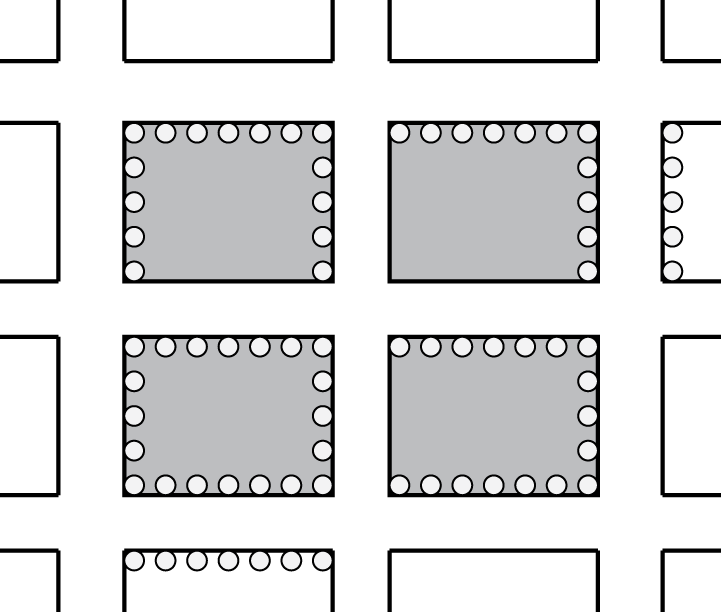 Solution Attempt #1
Solution Attempt #1
Solution Attempt #1
Solution Attempt #1
Solution Attempt #1
Solution Attempt #1
Solution Attempt #1
Solution Attempt #1
Solution Attempt #1
Solution Attempt #1
Now we’re stuck, so we know this can’t be a solution to the problem!
Solution Attempt #2
Let’s try again, this time with a different starting point…
Solution Attempt #2
Solution Attempt #2
Solution Attempt #2
Solution Attempt #2
Solution Attempt #2
Notice that it’s OK for us to return to the start since there is still a way to leave this spot without retracing our steps.
Solution Attempt #2
Solution Attempt #2
Solution Attempt #2
Solution Attempt #2
Solution Attempt #2
Solution Attempt #2
Solution Attempt #2
Notice how we just went back the way we came.  This is not a “retrace” because there are meters on both sides of the street.
Solution Attempt #2
Solution Attempt #2
Solution Attempt #2
Solution Attempt #2
And we’re stuck again, so we know this can’t be a solution to the problem either!
You Try It
We haven’t had any luck so far… now it’s your turn to give it a try

Can you choose a starting point, visitall the parkingmeters, and returnto the start withoutretracing?
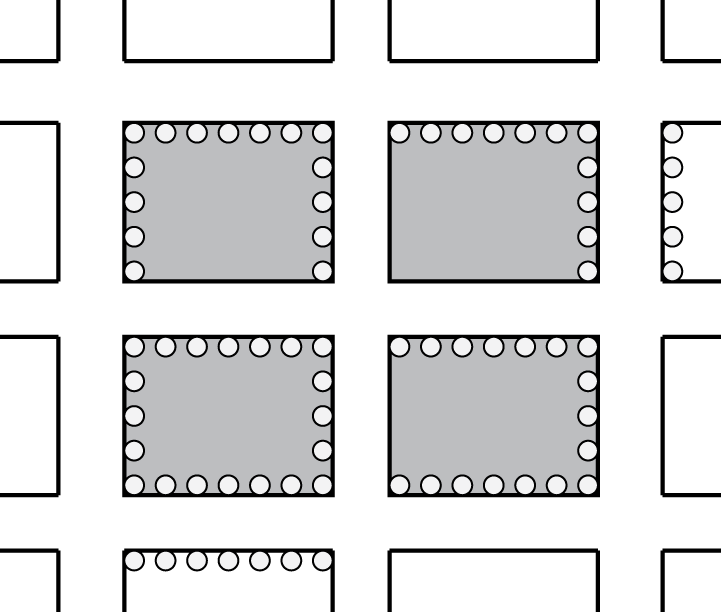 Now What?
We could continue to use trial and error to see if we can find a solution

We might eventually become convinced that there is no solution

We’re going to use a model to represent this problem to make it easier to study
Models and Math
A model is a mathematical tool that simplifies a problem, but keeps all of the important information

For example, if you ever had to read a word problem and create an equation that you used to solve it, then you have created a mathematical model
Our Model: A “Graph”
In our model, we will represent each intersection by a big black dot called a “vertex”

Each row of parking meters is connected by a line called an “edge”
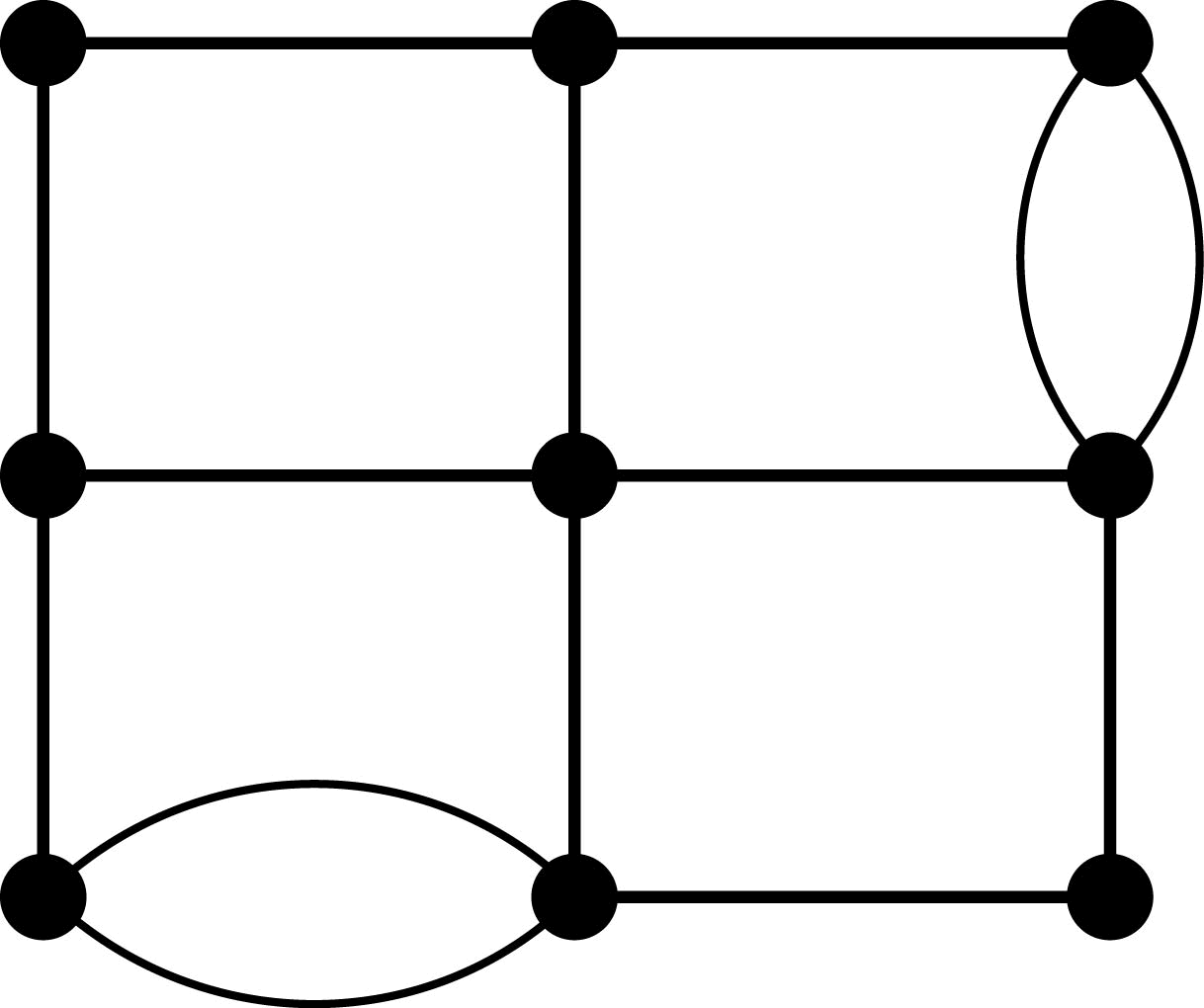 Graph
vertices
edges
vertex
Using the Graph
The graph contains all of the information we need to solve our parking meter problem

We don’t need to know the names of the streets or how long they are

All we need to know is which streets have parking meters, and how they intersect each other
Two Paths: Map vs. Graph
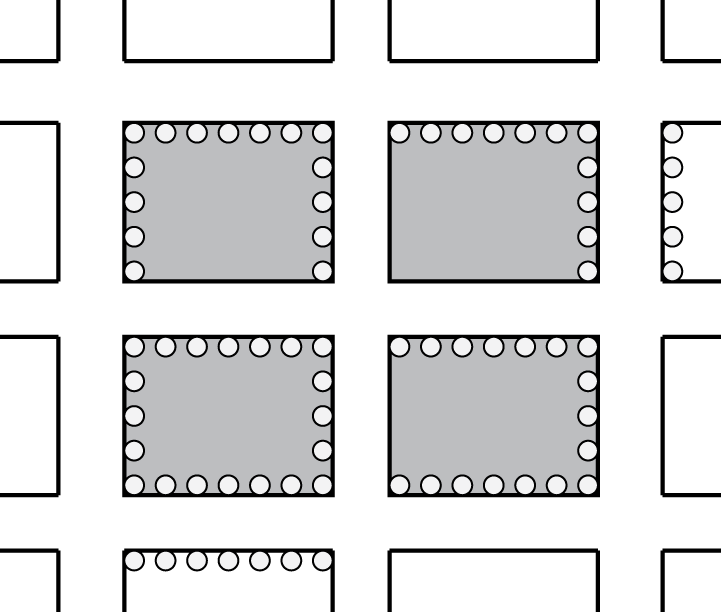 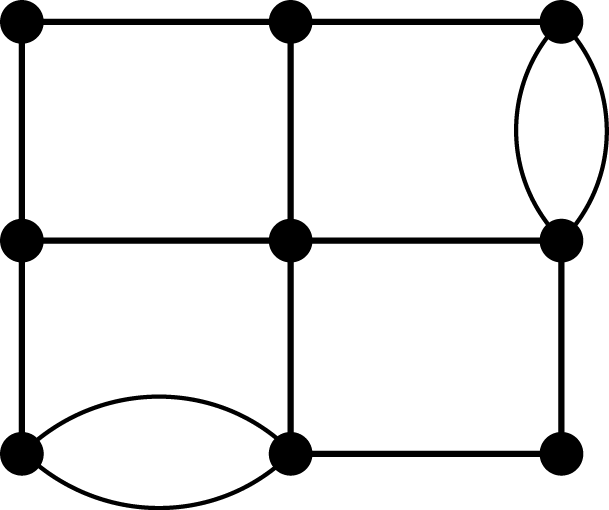 Two Paths: Map vs. Graph
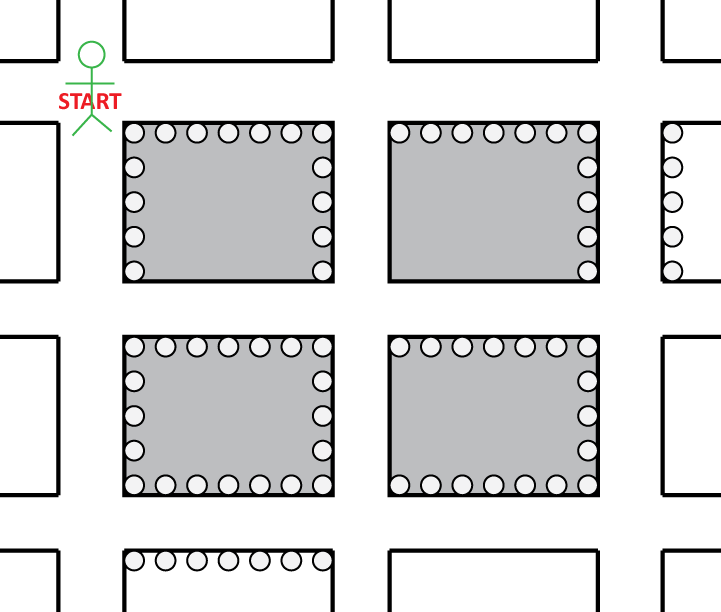 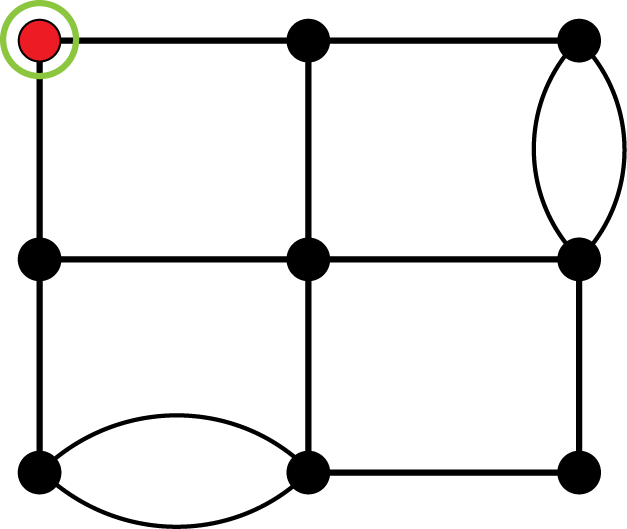 Two Paths: Map vs. Graph
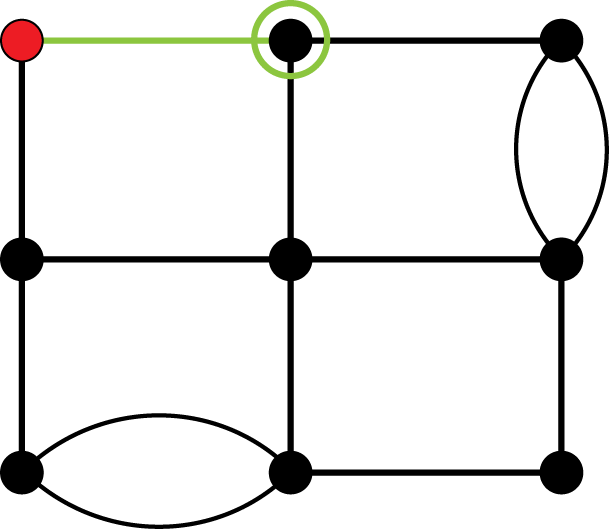 Two Paths: Map vs. Graph
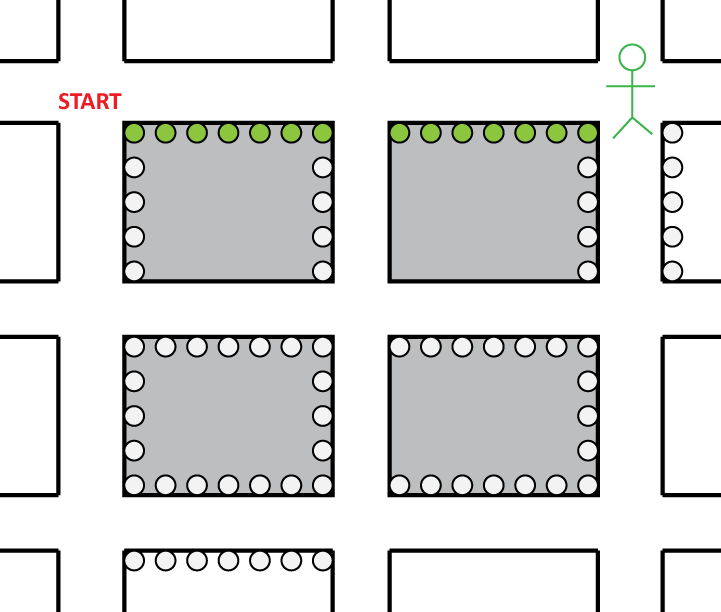 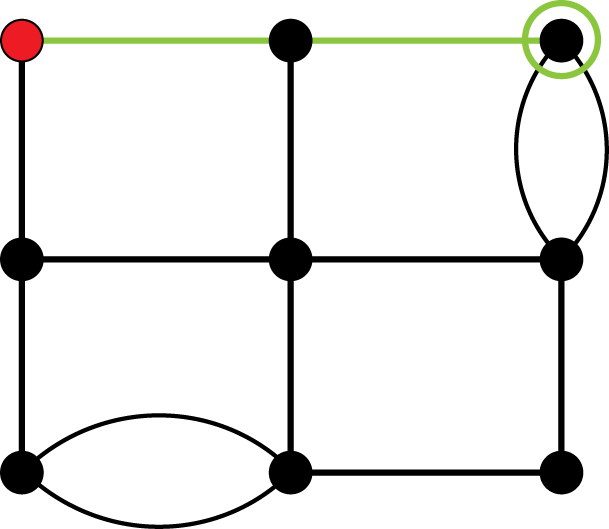 Two Paths: Map vs. Graph
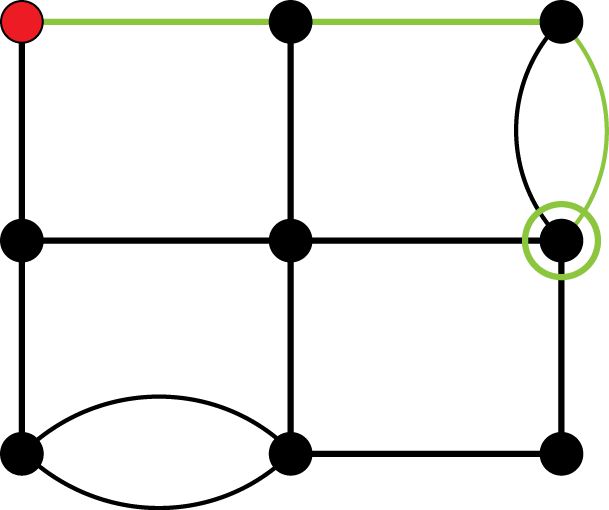 Two Paths: Map vs. Graph
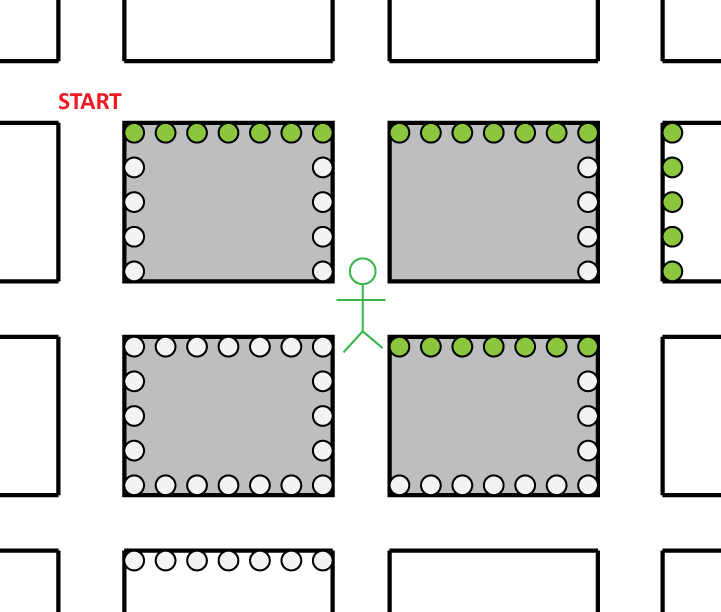 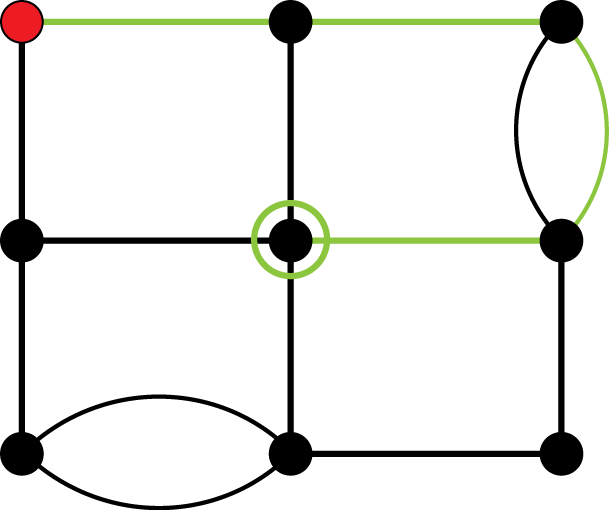 Two Paths: Map vs. Graph
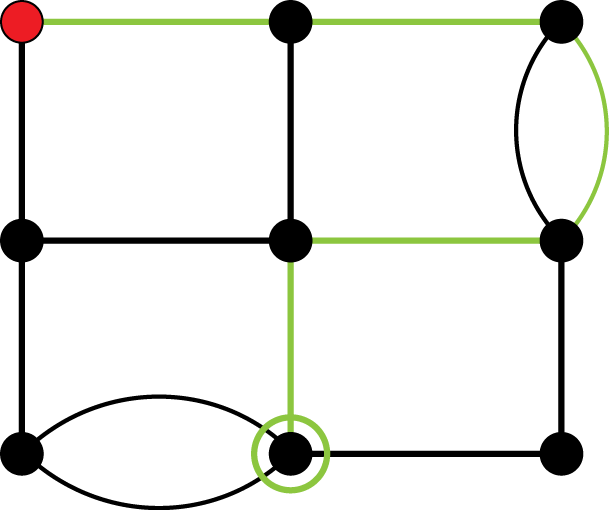 Two Paths: Map vs. Graph
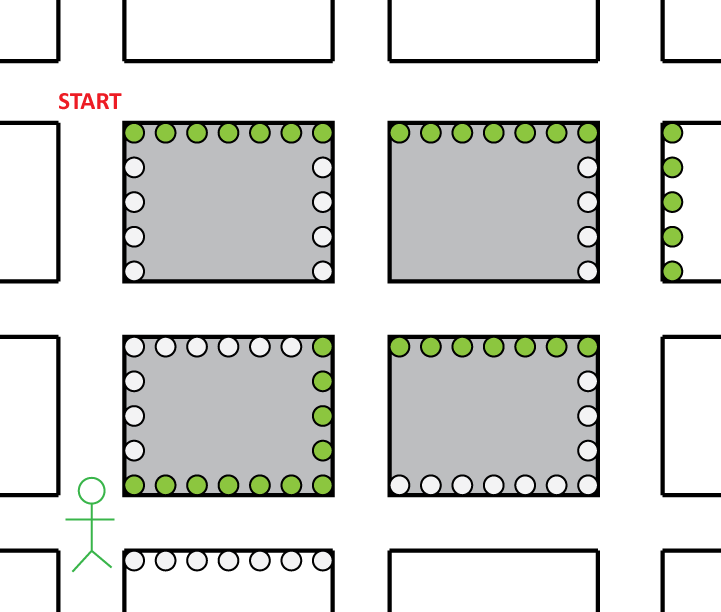 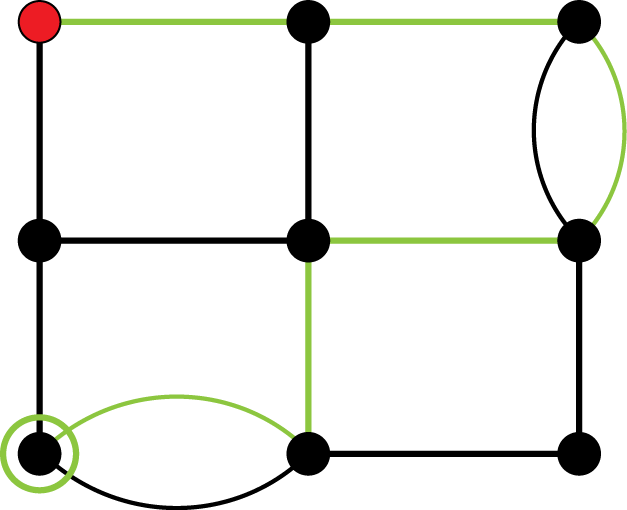 Two Paths: Map vs. Graph
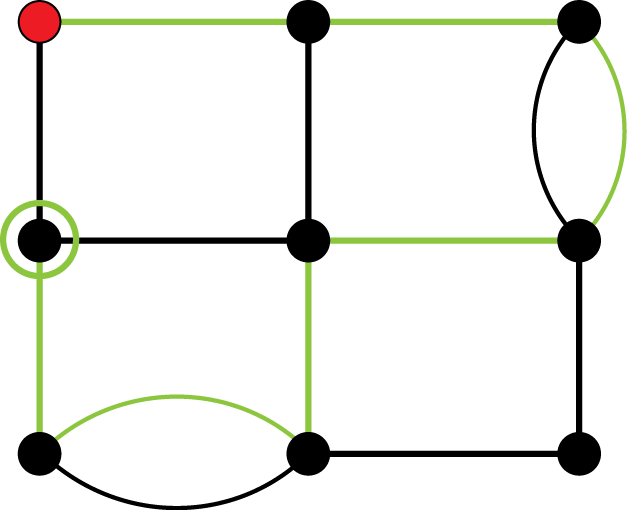 Two Paths: Map vs. Graph
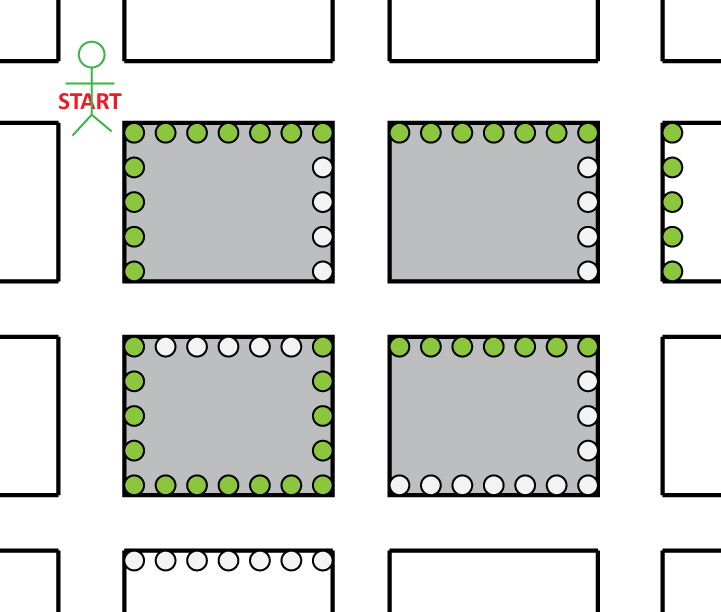 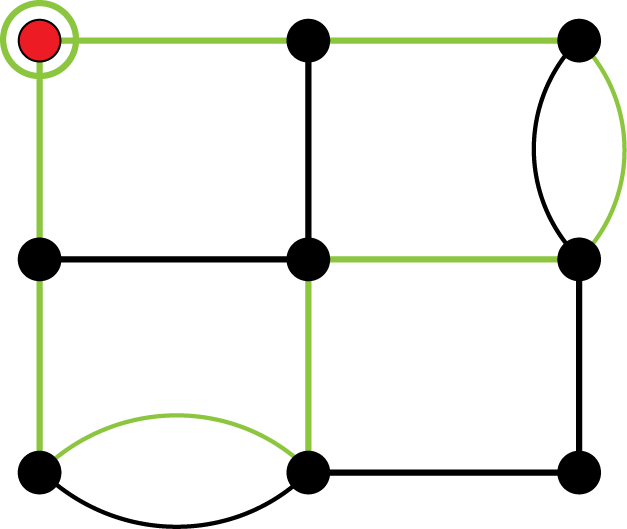 From Now On: Graphs Only
From now on, we will only use graphs to study these kinds of problems

We will eventually learn how to tell which graphs have solutions to the parking meter problem and which do not

For now, we’ll establish some vocabulary and practice creating graphs
Definitions
A path is a sequence of vertices that are connected by edges.  A path can repeat the same edge or vertex multiple times, and doesn’t have to end at the same place it begins.

A circuit is a path that ends at the same place it begins.
Definitions
An Euler circuit is a circuit that includes every edge of the graph exactly once.

This Euler circuit (pronounced “oiler”) is exactly what we are looking for in our parking meter problem

It turns out there are many other kinds of problems for which we want Euler circuits
Applications of Euler circuits
checking parking meters

street cleaning

snow plowing

mail delivery

garbage collection

bridge inspection

etc.
Applications of Euler Circuits
Here is a map of a portion of the DC Metro system

This map alreadylooks like a graph
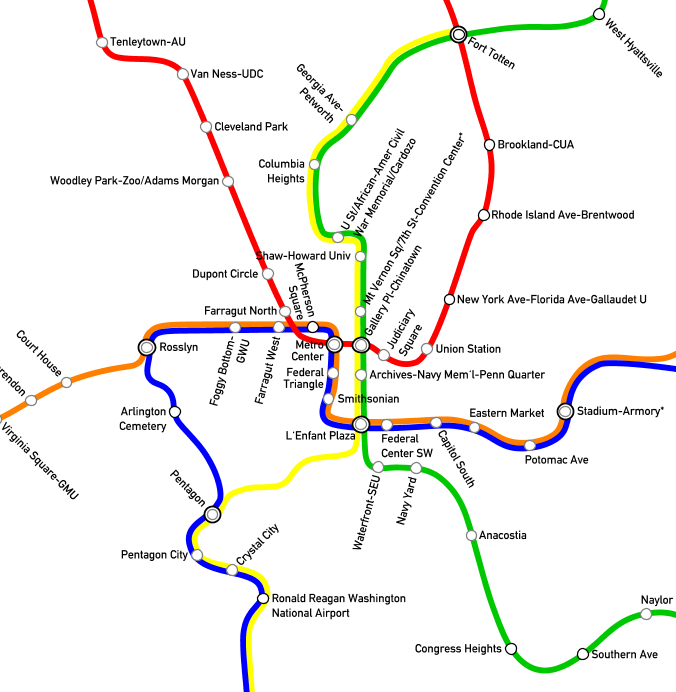 Applications of Euler Circuits
Each station is a vertex

The connectionsbetween stationsare edges
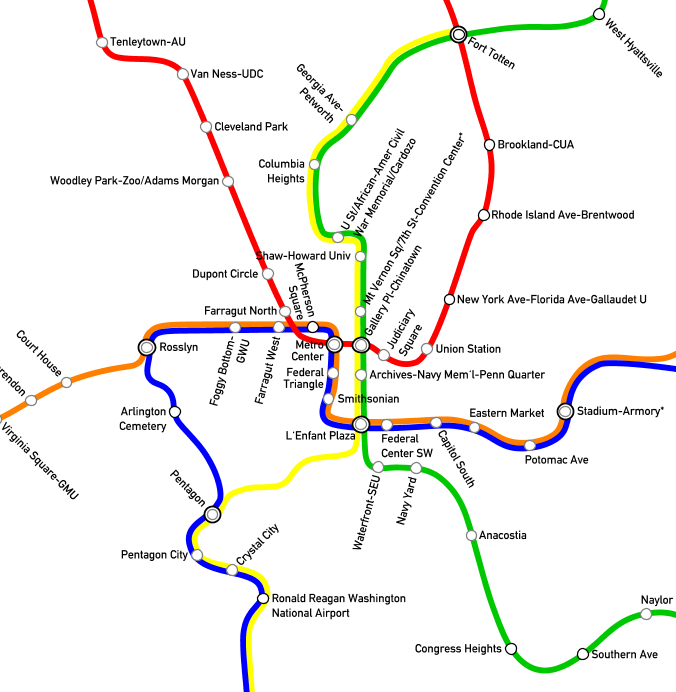 Applications of Euler Circuits
A maintenance worker might needto inspect every tunnel in the systemand return to his/her startingpoint and minimizeretracing
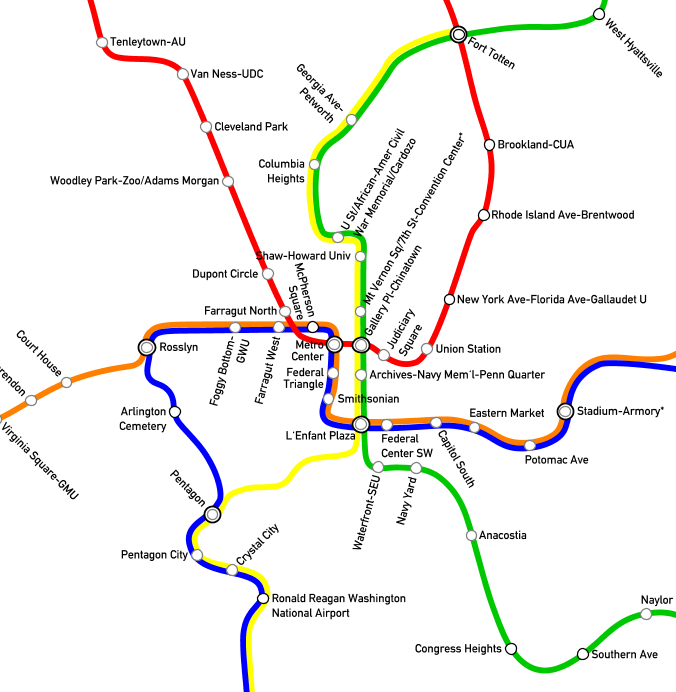 Applications of Euler Circuits
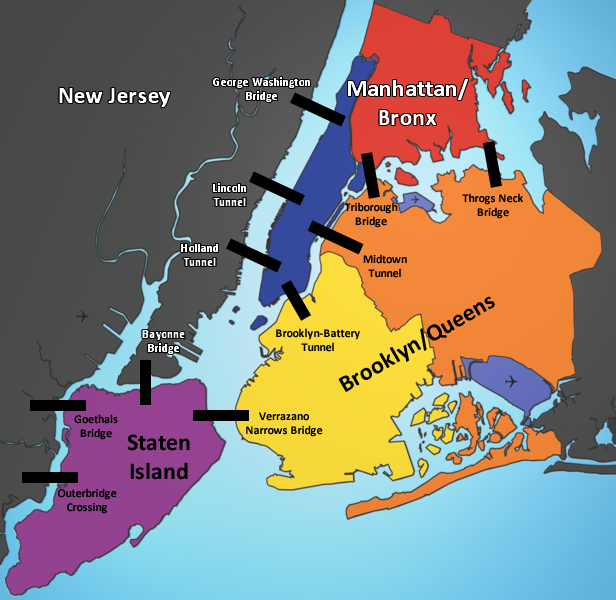 Here is a map of some of the bridges in New York City
Applications of Euler Circuits
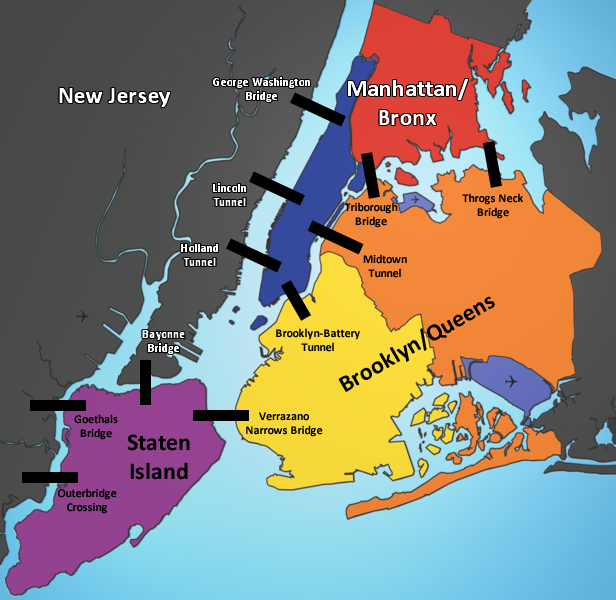 We can representthis system with a graph

Each bridge is represented by an edge

Each location isrepresented by a vertex
Applications of Euler Circuits
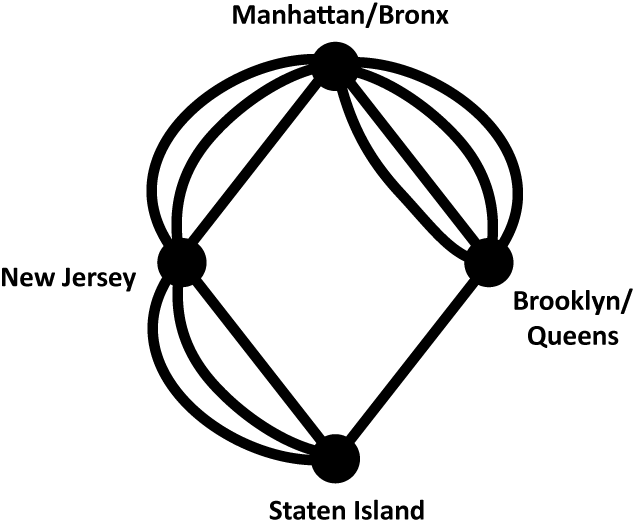 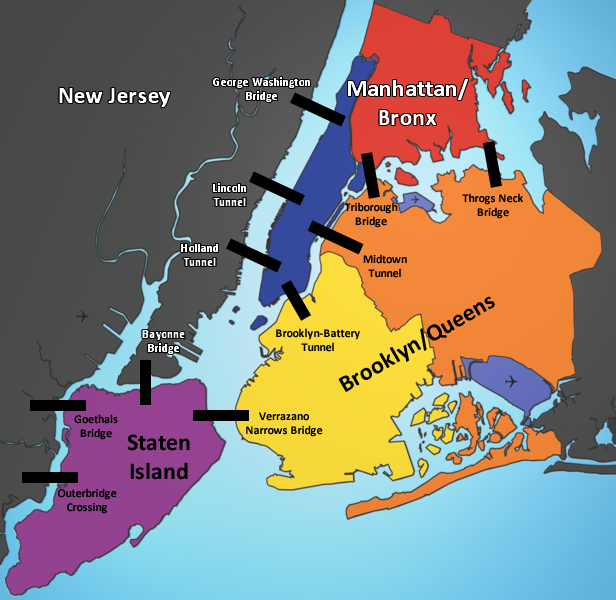 The graph on the left represents the map on the right.
Applications of Euler Circuits
Using this graph, we can more easily solve problems that involve traveling over these bridges

For example, a bridge inspector might want to find an Euler circuit for this graph
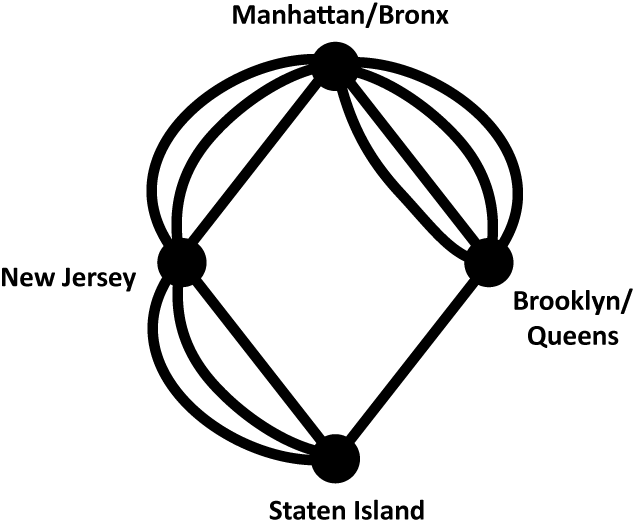 Applications of Euler Circuits
Now consider this map of a small neighborhood

Suppose it is your job to drive a snow plow and clean the streets of this neighborhood after a snowstorm
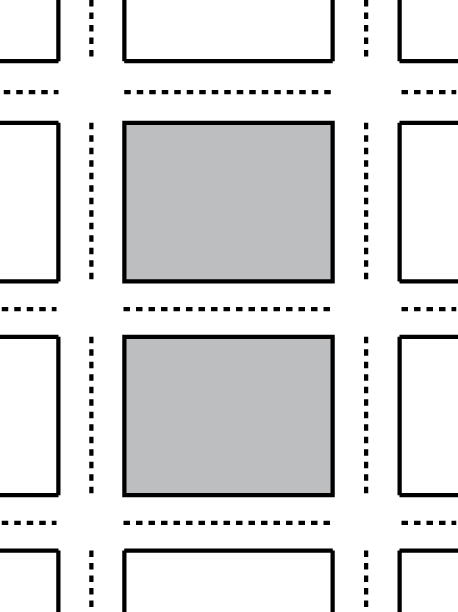 Applications of Euler Circuits
You want to make sure to plow every lane (notice each street has 2 lanes, so you’ll have to drive down each road twice)

You don’t want to retrace your steps unless you have to

You want to return to your starting point
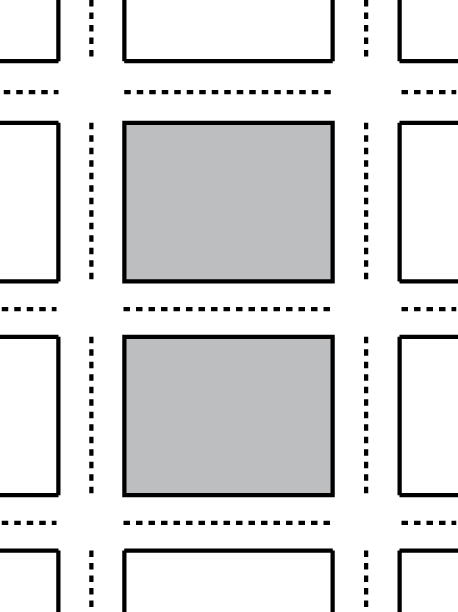 Applications of Euler Circuits
Let’s draw the graph for this problem

Each intersection will be represented by a vertex

Each lane will be represented by an edge
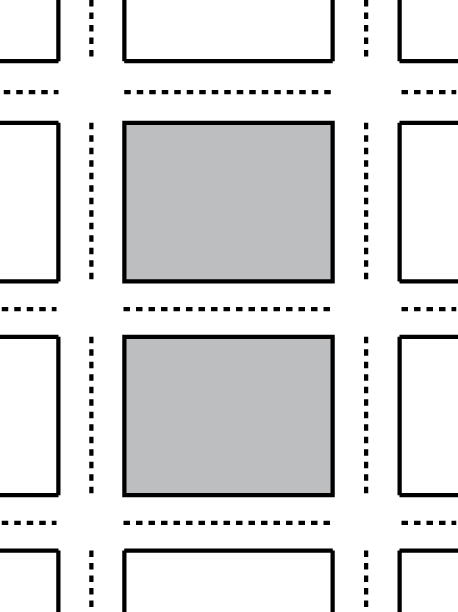 Applications of Euler Circuits
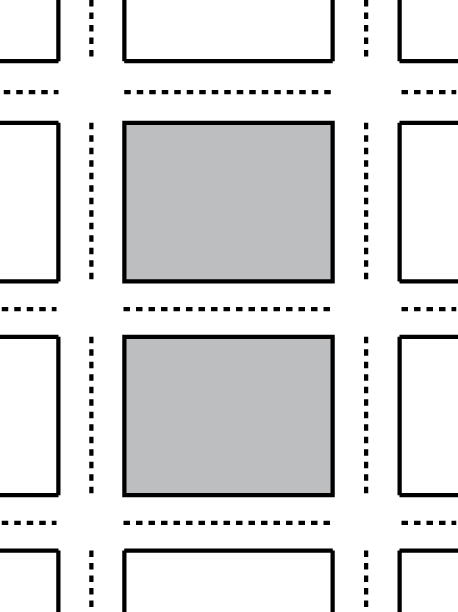 Applications of Euler Circuits
Can you solve the problem?

Pick a starting point and try to find an Euler circuit for this graph
Applications of Euler Circuits
Can you solve the problem?

Pick a starting point and try to find an Euler circuit for this graph

It turns out we can find an Euler circuit for this graph (there are lots!)
Looking Ahead
Is there a way to know ahead of time which graphs have Euler circuits and which don’t?

We will discuss that question in the next section!